Introduction to Scratch
About Me
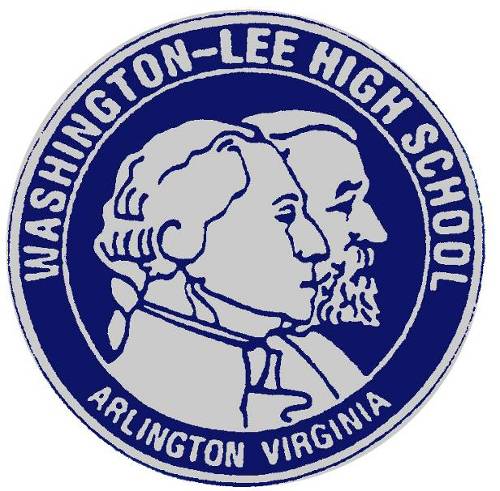 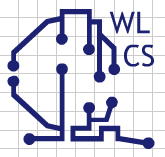 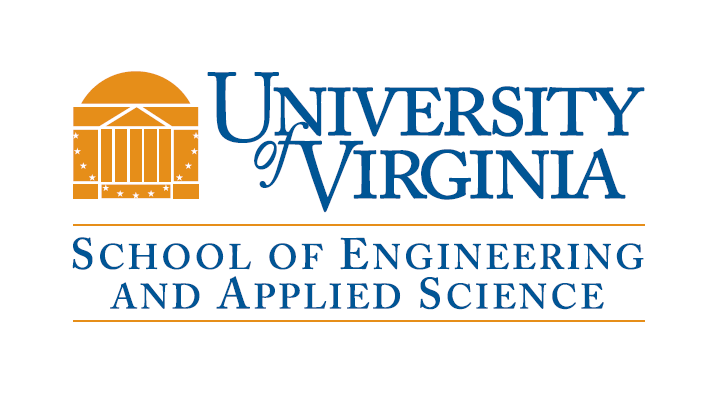 Resources
Scratch Website
http://www.scratch.mit.edu/
Learn Scratch
http://learnscratch.org/
Washington-Lee Computer Science
http://paulbui.net/wl/Computer_Science
http://www.paulbui.net/wl/CS_Student_Pages
Scratch Setup
Download & Installation
Mac OS X, Windows, Linux
Configuration  None
Account creation on http://scratch.mit.edu/
Share
Save projects on-line
Play & download other projects
Traditional Intro CS Problems
Math-oriented  need to have algebra to understand variables
Syntax-centric  (), {}, ;, ||, && !
Not enough emphasis on logic
Boring
Current generation needs instant gratification
A picture is worth 1000 words
Which of the two would you rather have?
Hello, world!
Make the cat move

Make the cat move with directions

Make the cat move with directions and use the pen

Assignment:
Sprites
A programmable entity on the screen
Comprised of 3 things:
Scripts – the logic of what it does
Costumes – what it looks like
Sounds – any sounds that you want to play
Costume editing
Importing costumes

Multiple sprites on the screen
Sprites can act independently
Sprites can interact
Motion & Pen Blocks
Demo motion and pen blocks to students
Moving and Drawing Assignment
Sounds & Keyboard
Import your own sounds
Record your own sounds

“When _____ key pressed” block

Sound Board Assignment
Sprite Looks & Background
Background image

Changing costumes
Saying and Thinking
Graphics and Size effects

“Wait” block

Sprite Look Practice
Create an animation that retells a movie/story in simplified terms. In your animation, you must employ the following:
Background image
Sprites that move around
Sprites that change costume
Sprites and say/think
A graphic or size effect being applied to sprites
Control Blocks - Iteration
“Repeat” block
Iteration Practice Assignment
Create a Scratch program that uses the repeat block to draw a staircase
Create a Scratch program that draws a circle (HINT: Repeat 360 times turning and moving)
Create a Scratch program that repeatedly draws squares across the screen
Basic Game Programming
Start game
Run forever (game loop w/ “forever” block)
Include rules in your game loop
Do the above for every sprite
Control Blocks – Conditionals
Booleans - things that are True or False
if statement blocks
if-else statement blocks

Forever Block Practice
Move sprite
If on edge, bounce
Forever Block Practice 2
If ___ key pressed
Point in ____ direction
Move
Forever Block Practice 2
If ___ key pressed
Change ____ coordinate
Avoidance Game Example
Walk students through building a typical game
Player sprite movement
Enemy sprites to avoid
Goal sprite to try and reach
Timer
How do we keep track of lives?

Introduce Variables
Creating variable
Setting variables
Increasing/Decreasing variables
Basic Frogger Game
Give your game a simple background
You will need several sprites.
1 player sprite will be the player and it will cross the screen by using the keyboard.
3-5 enemy sprites will be used to move back and forth vertically across the screen (the number depends on how big you make them)
When you play your game, you want to cross the entire screen without hitting the enemy sprites.
Start the player off with 3 lives (HINT: use a variable)
If you hit any of the enemy sprites:
Subtract one life away
Say "Ouch!"
Move the player back to its starting location
If lives hits 0, then say "Game Over" and end the game
If the player reaches the other side of the screen, then say "You win!"
Hint: You can use all sorts of different ways to detect how you hit the other side of the screen
Create a long sprite that you detect hitting OR...
Check the y-coordinate of the sprite and if it is greater than the upper bound of the screen
Differentiating with Advanced Features
If you are done with Basic Frogger, then try implementing the following advanced features:
Background music
Sounds when you move the frog
The enemy sprites constantly change costume back and forth (makes it look like they're moving)
Health/Lives power-up (when picked up, you get a new life)
Increasingly difficult levels
Item Collection Game
Item Collection Game
Player moves around
Player can pickup items
Player avoids "mines"
Player wins when all items are picked up
Player loses when he/she hits a mine
Robot Game
Use Item Collection Game
Add a robot that follows the Player around
Use if-statements
“point towards” block
Robot Game Requirements
Whac-A-Mole Game
Mouse down events
Whac-A-Mole Examples
Whac-A-Mole Game Requirements
Dodge Game
Using if-statements to trigger other events
If sprite’s y-coordinate reaches bottom, set it to the top
Dodge Game
Tron Light Cycles
http://www.thepcmanwebsite.com/media/flash_tron/flash_tron.shtml
Tron Light Cycles Game
National STEM Video Game Challenge
http://stemchallenge.org/